The future (2)المُسْتَقْبَل
Dr. Ehab Atta
1
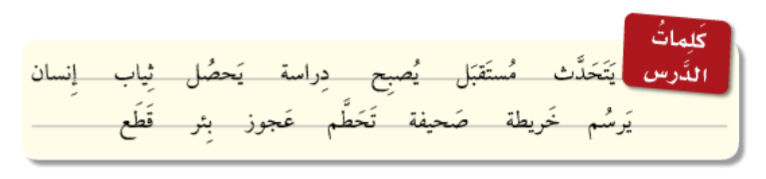 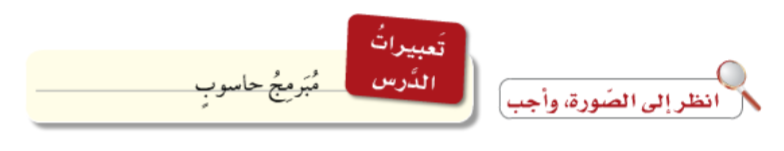 2
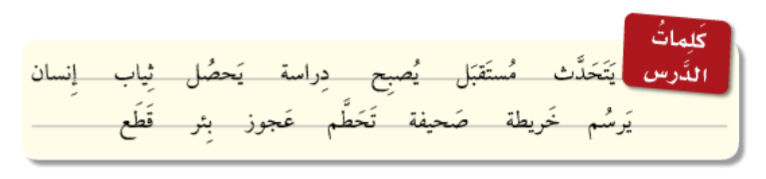 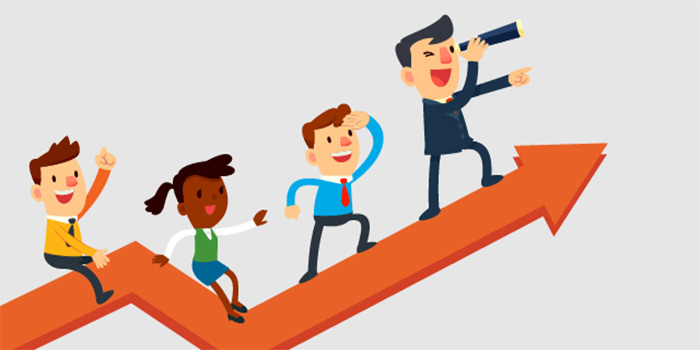 3
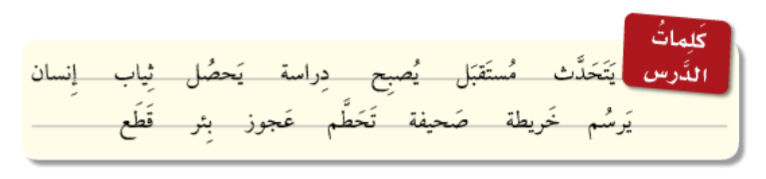 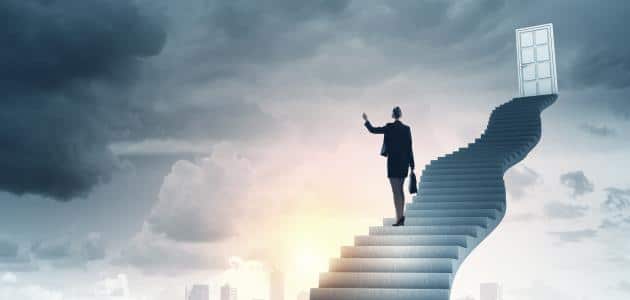 4
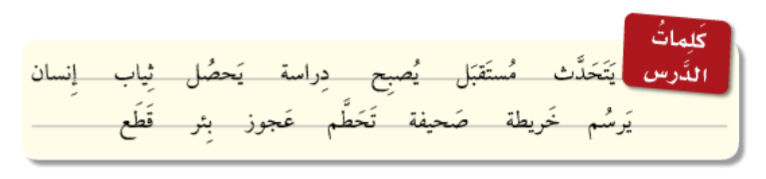 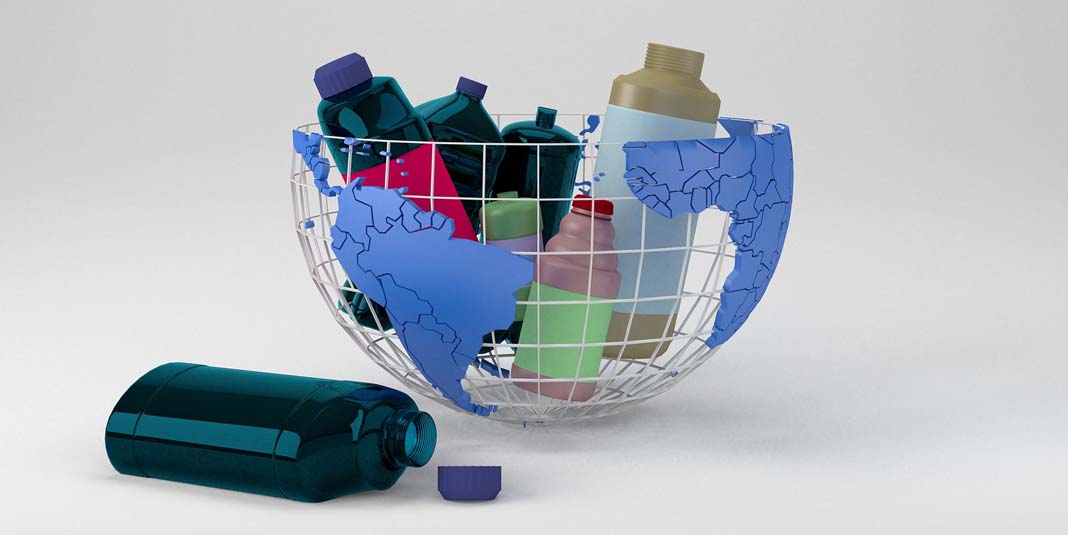 5
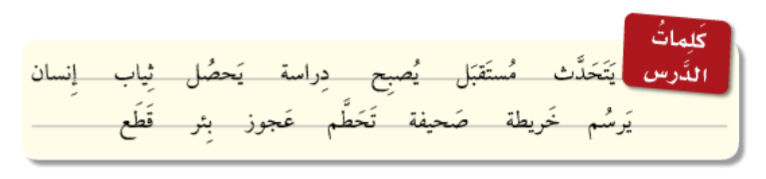 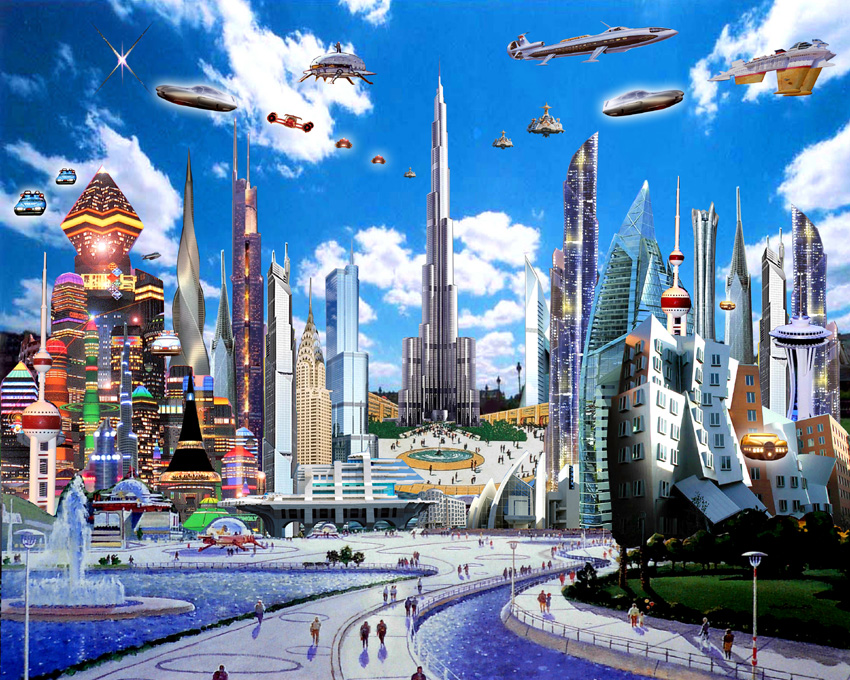 6
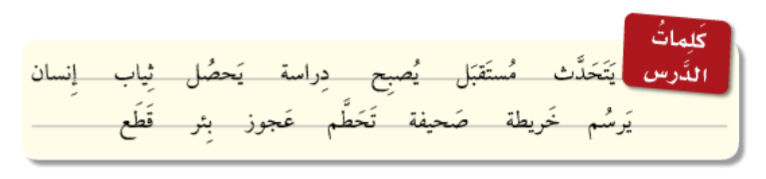 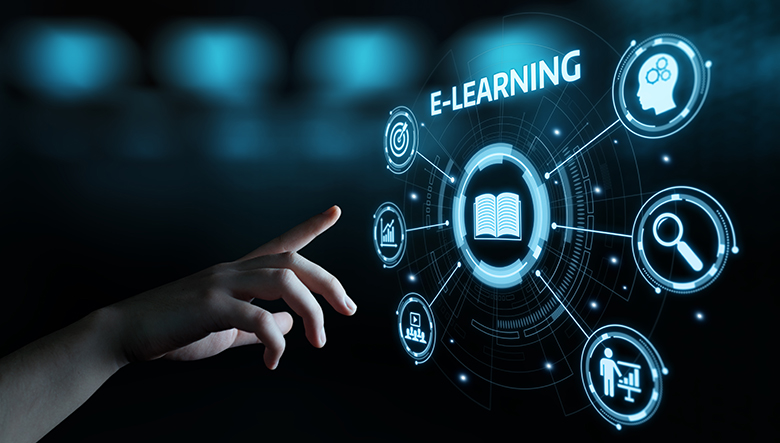 7
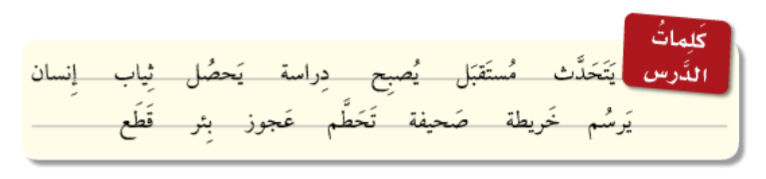 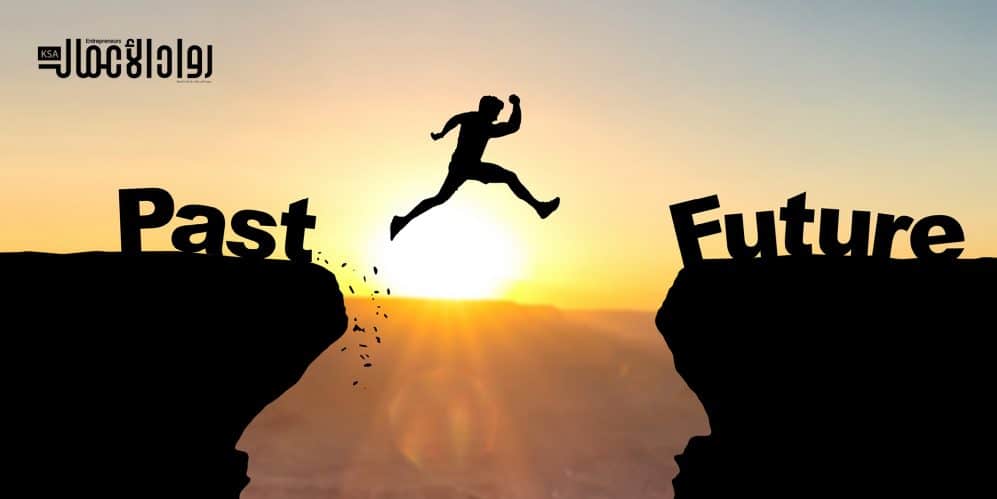 8
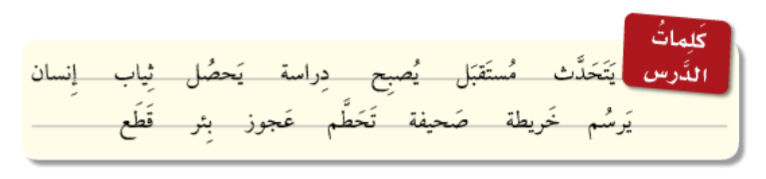 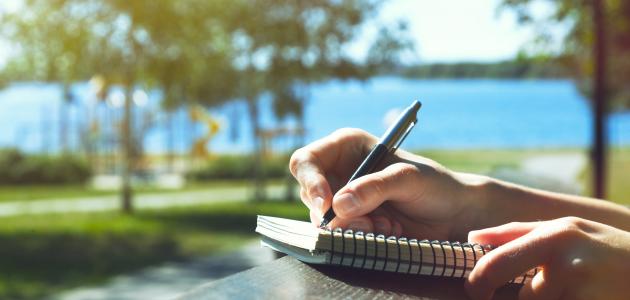 9
النَّصُّ الثَّانِيإِلَى السُّوق
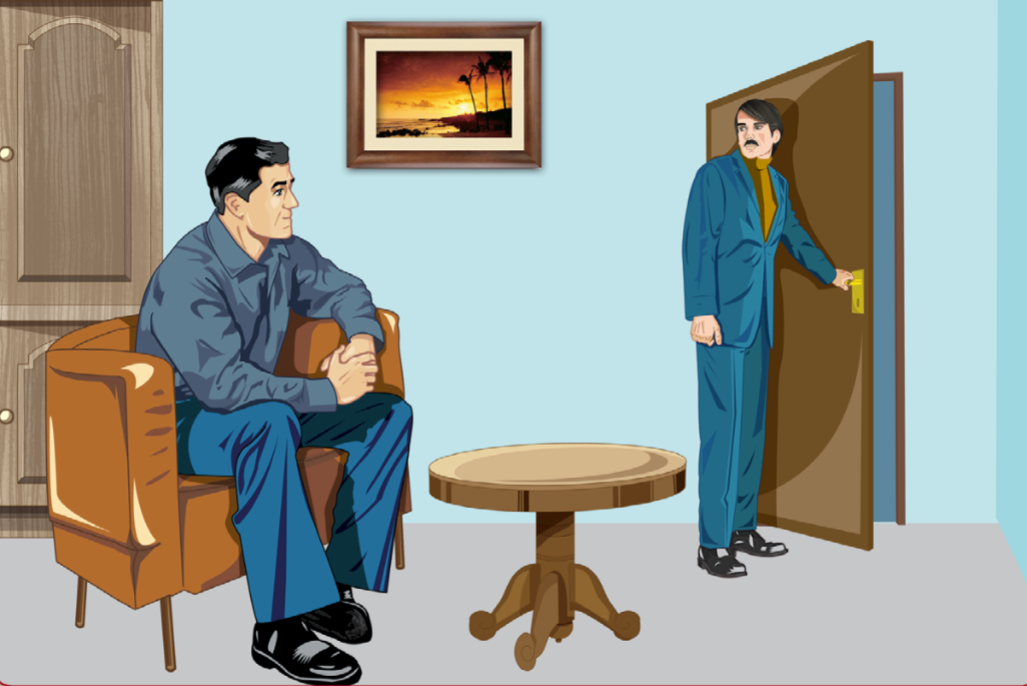 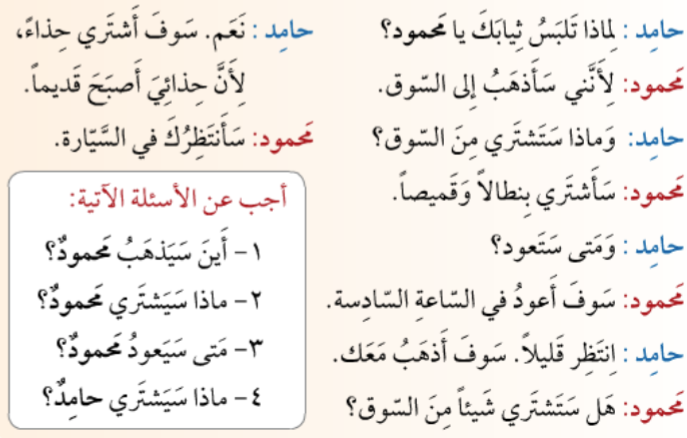 11
12
13
14
15
16
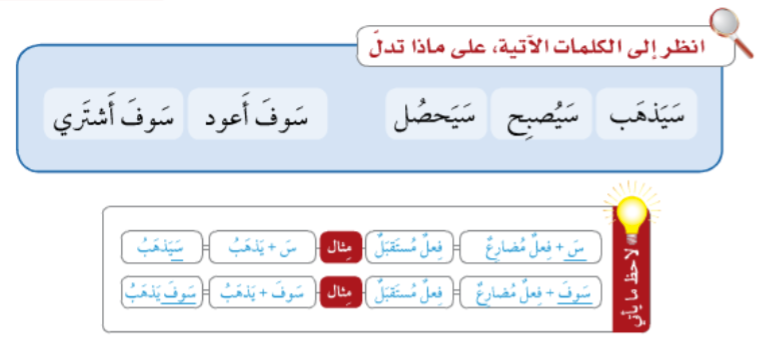 17
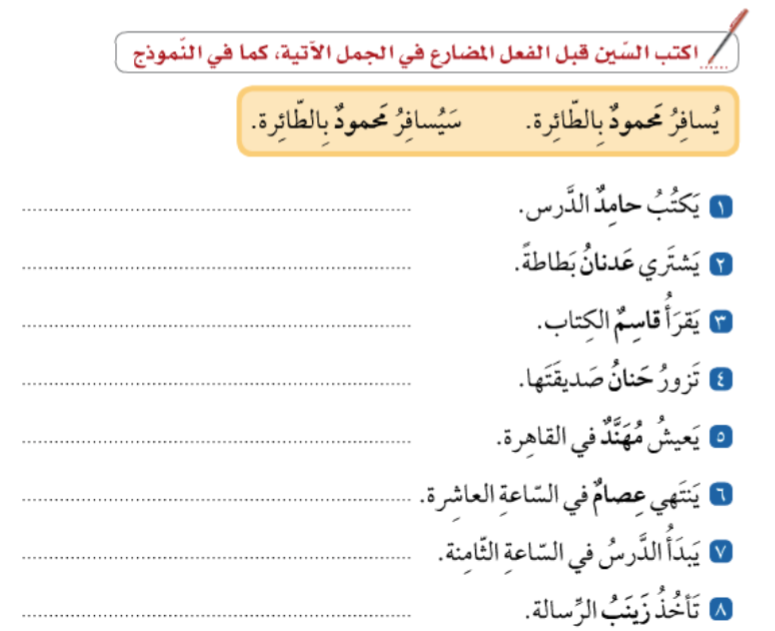 18
3rd person
1st person
2nd person
هُوَ
أَنْتَ
أَنَا
مُفْرَد
أَنْتِ
هِيَ
هُمَا
أَنْتُمَا
مُثَنَّى
نَحْنُ
هُمْ
أَنْتُم
جَمْع
أَنْتُنَّ
هُنَّ
19
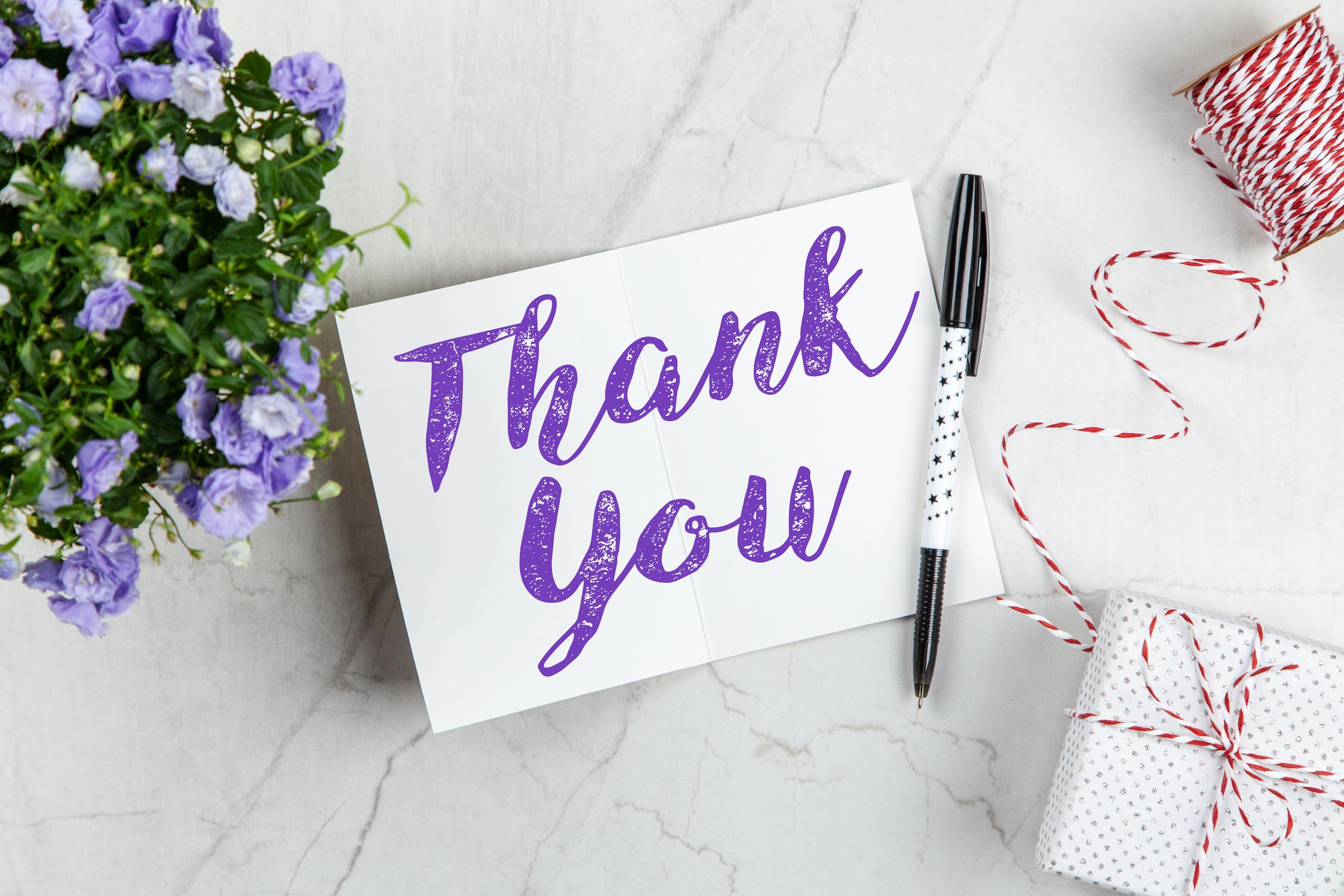 20